Differentiation of CareWorkshop
A workshop presentation to create a differentiation of care pathway with stakeholders.
www.tbdigitaladherence.org
Current Standard of Care
Intervention design
Drug sensitive TB patients
DAT during intensive phase?
From day 1?
How often refill visit at the facility? E.g. weekly

DAT during continuation phase?
How often refill visit at the facility?

3. DAT device (if using multiple)
Inclusion/exclusion criteria?
Intervention design
Drug resistance TB patients
DAT at the treatment initiation center (TIC)?

DAT at the treatment follow-up center (TFC)?
How often refill visit at the facility?
DAT for patients using injectables?

3. DAT device (if using multiple)
Inclusion/exclusion criteria?
Escalation Pathway / Follow-up Steps: What, When, by/to Whom
At what moment should a reminder be sent to the patient to take the medication?
Example: the same day after 5pm if they have not yet taken
Example: the next morning
When should the health care worker follow up with a call to the patient? After how many missed doses?
When should the community healthcare provider follow up with a home visit to the patient? After how many missed doses?
Should educational messages be sent? What are the most important topics and what moment in time?
Should motivational messages be sent? How often specific moments in treatment and what tone should they use? (e.g. informal, “You’re doing a great job!”)
What kind of information to be provided to the extended healthcare provider and/or treatment supporter?
Consolidation of Findings: Differentiation of Care
Consolidation of Findings: Differentiation of Care
Differentiation of Care Example
Patient adherence data in before 18:00?
yes
8:00am notification of missed dose sent to patient and HCW
START
Day is marked RED for missed dose
Day is marked RED for missed dose
HCW conducts patient home visit
HCW calls patient for follow-up
Send SMS reminder to patient
Successful dosing implementation
no
yes
Patient adherence in (or manual dose recorded?)
no
Patient adherence data in before 24:00?
yes
(next day)
no
(next day)
Medication intake was received 4 out of 7 days last week
Adherence overview
*
Escalation Pathway
Reminder to take medication or contact health facility
[X] missed doses
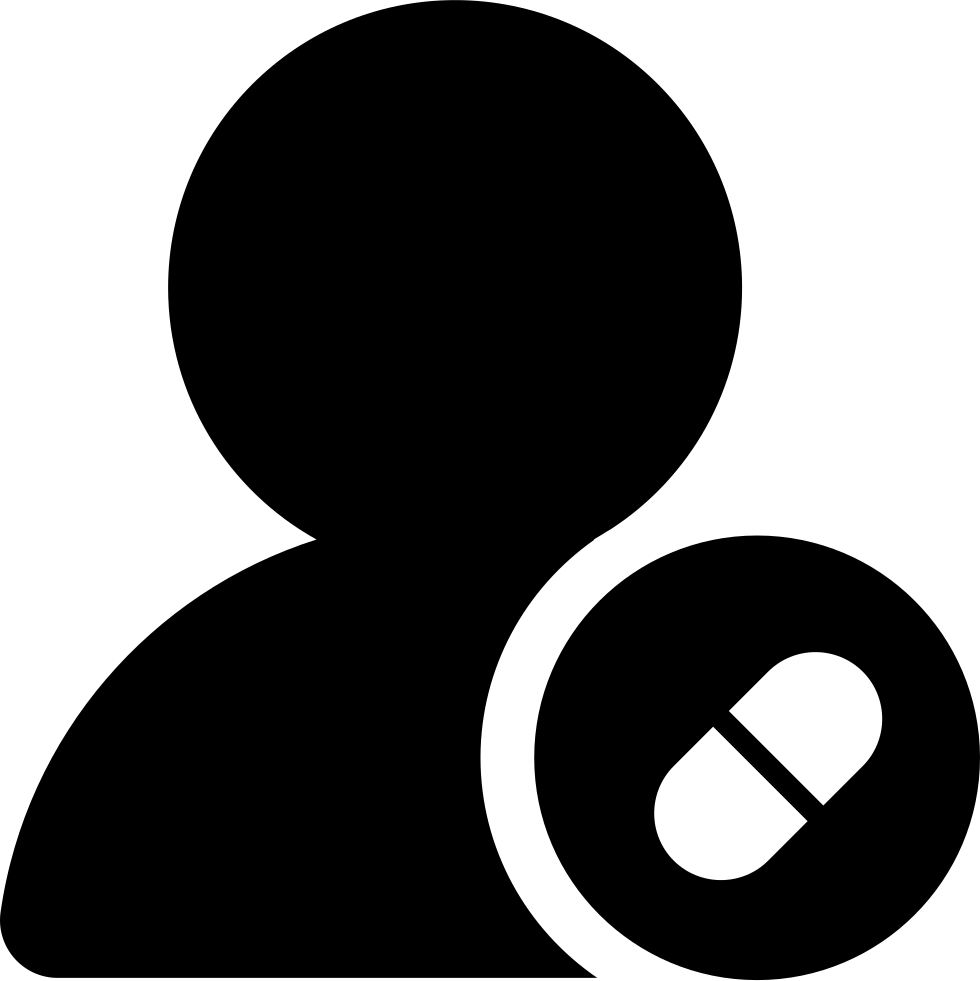 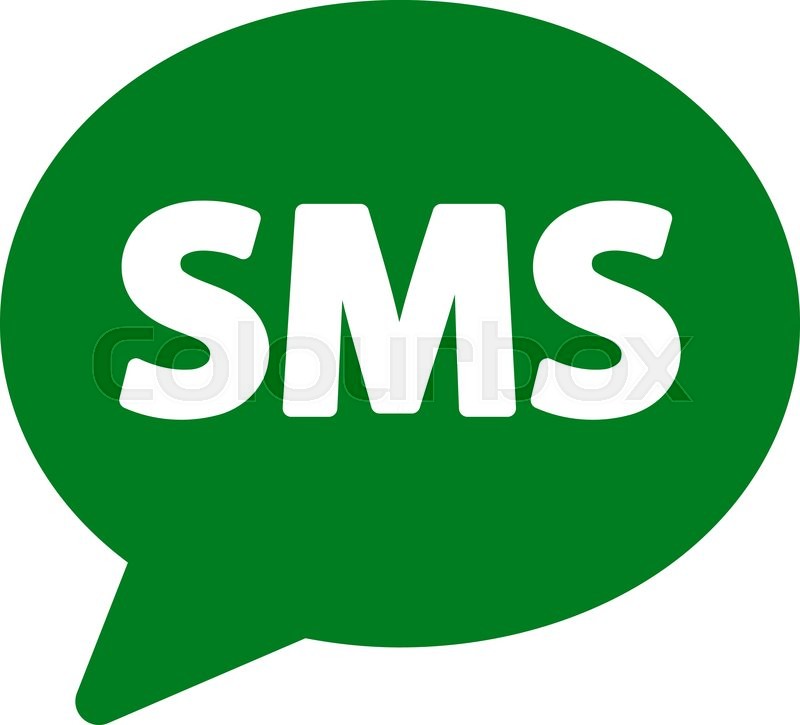 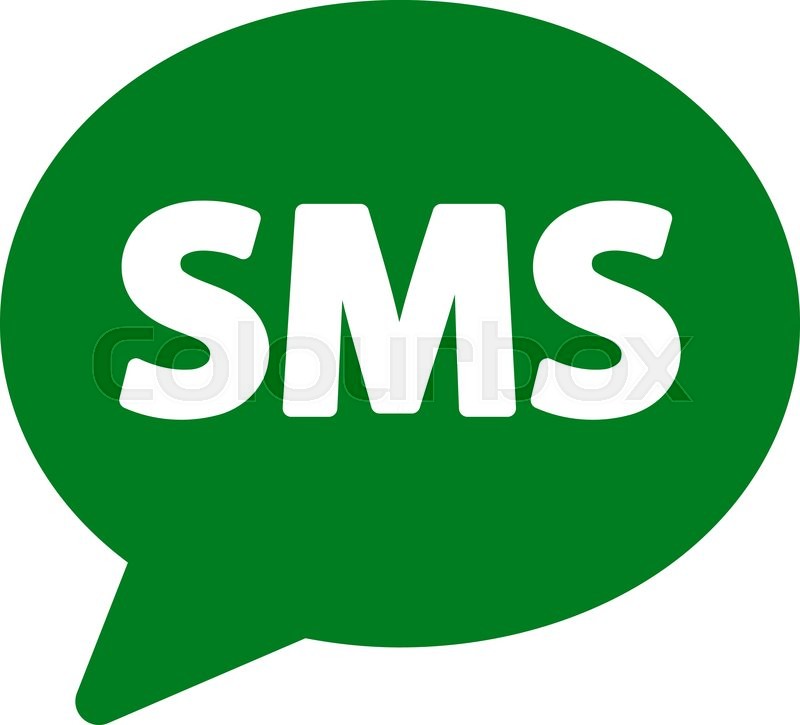 *
You completed [X] months of treatment!
Motivational
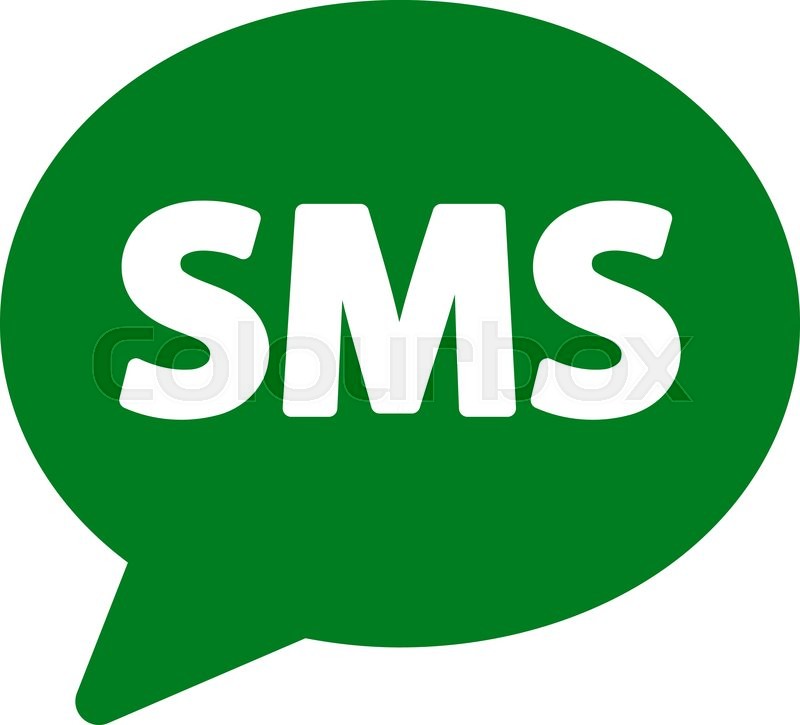 Appointment  reminder
Adherence overview
Motivational message
*
*
*
*
Reminder to take medication or contact health facility
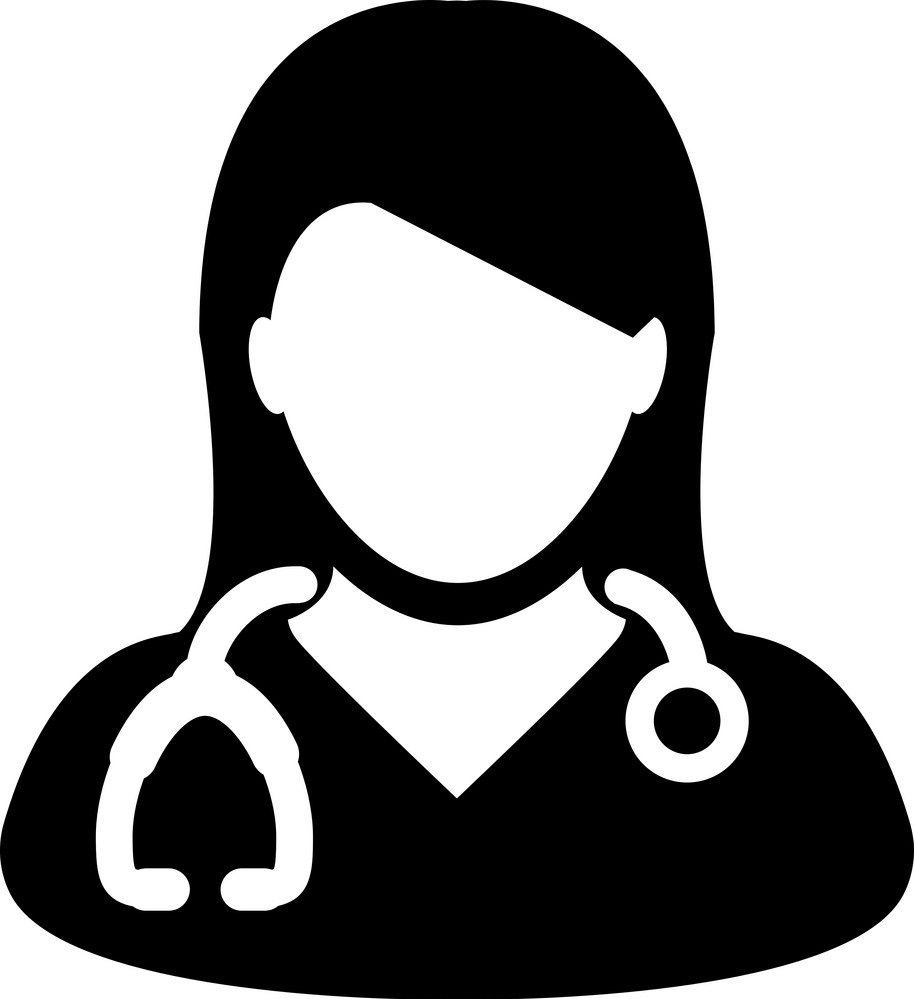 [X] missed doses
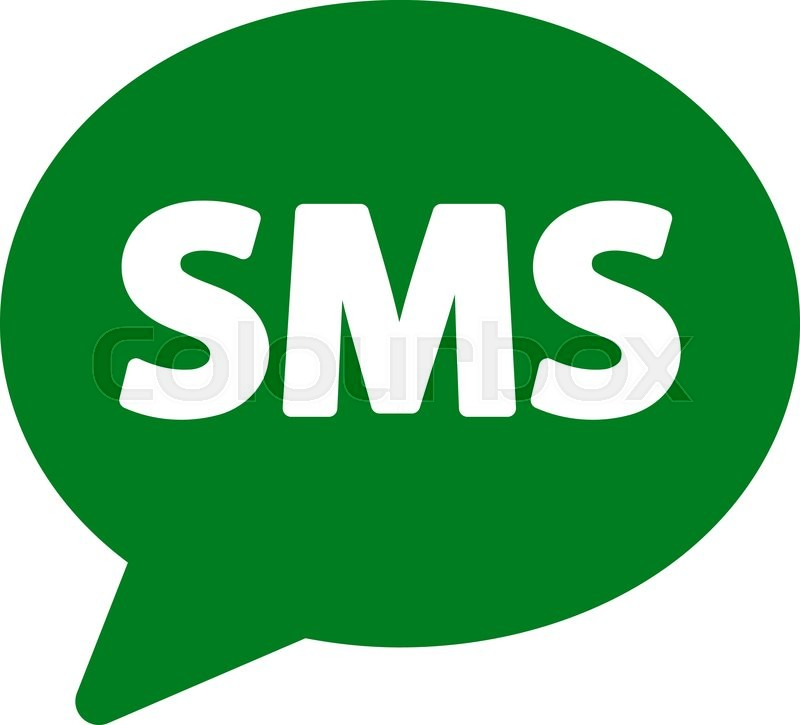 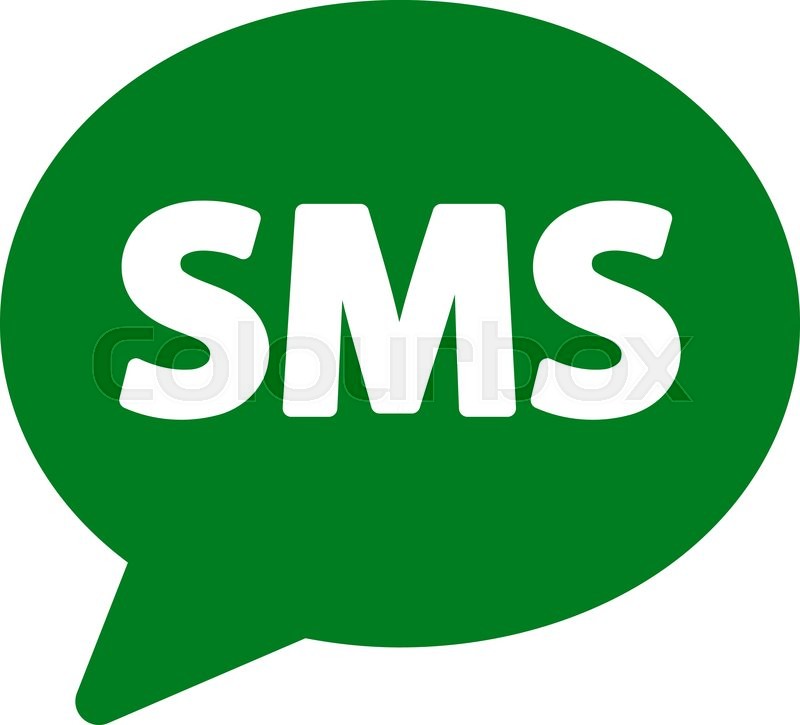 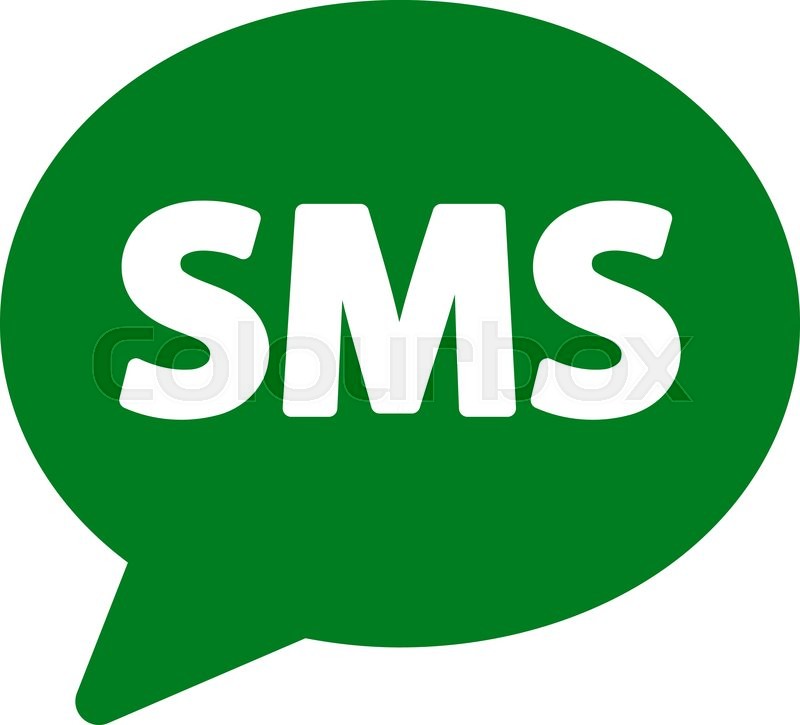 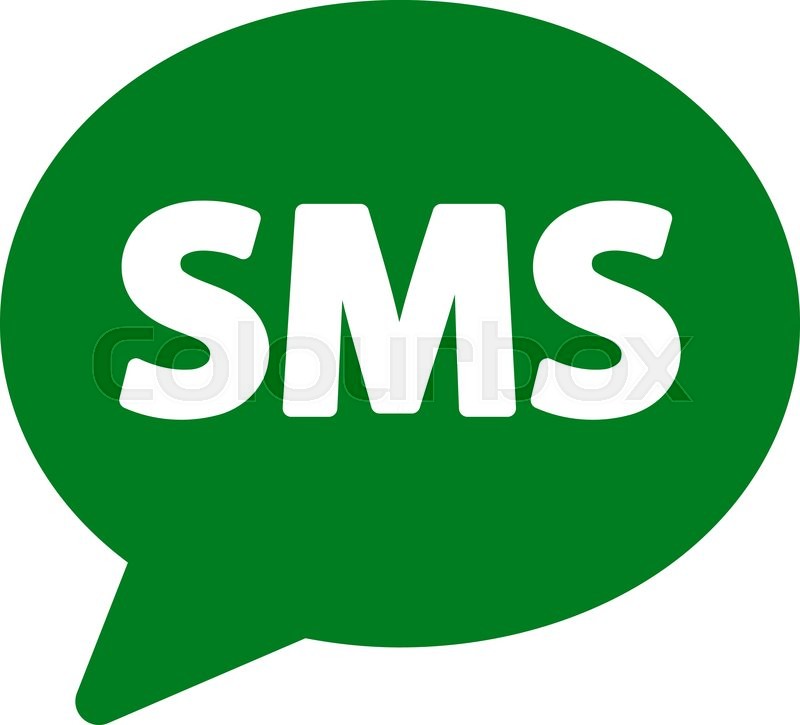 Your next appointment at the health facility is [DATE / TIME]
Appointment reminder
*
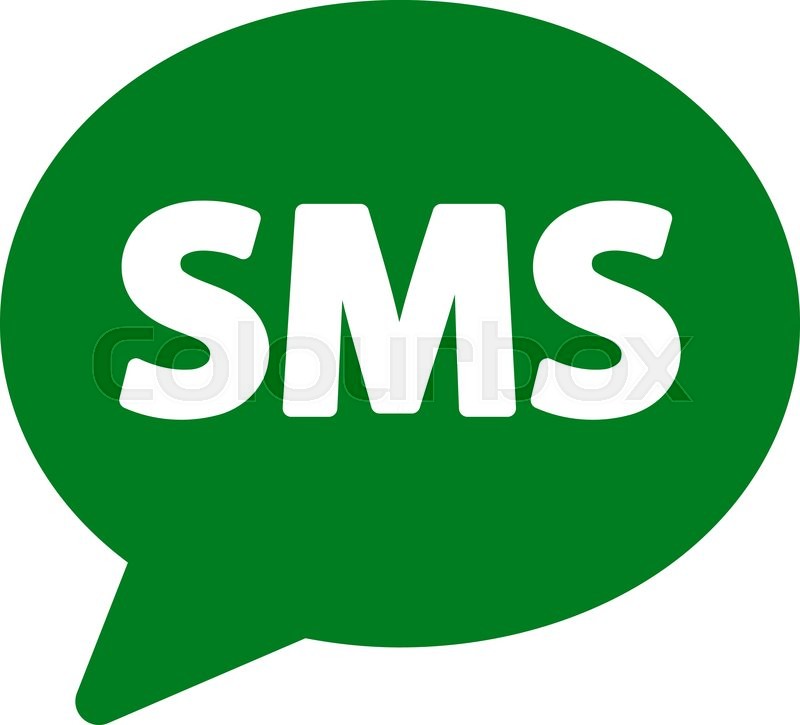 Phone call by HCW
Scenario 1
Check-in with patient, counseling, reason for not using 99DOTS
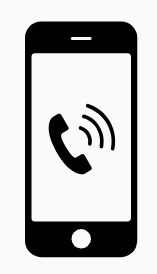 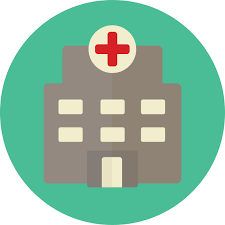 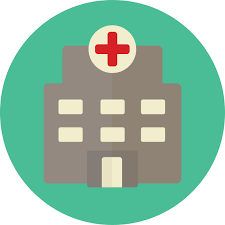 *
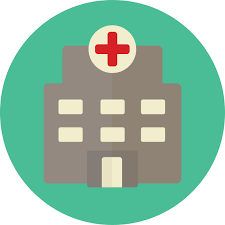 Medicine refill & check-in
Medicine refill
House visit by HCW
If not able to reach patient by phone.
Check-in with patient, counseling, reason for not using 99DOTS
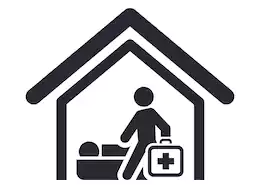 *
Phone call by HCW
House visit by HCW
Adherence overview
Appointment reminder
Adherence overview
Appointment reminder
Motivational message
*
*
*
*
*
Adherence overview
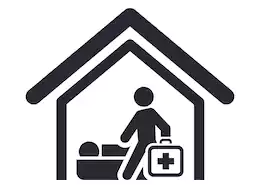 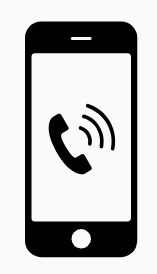 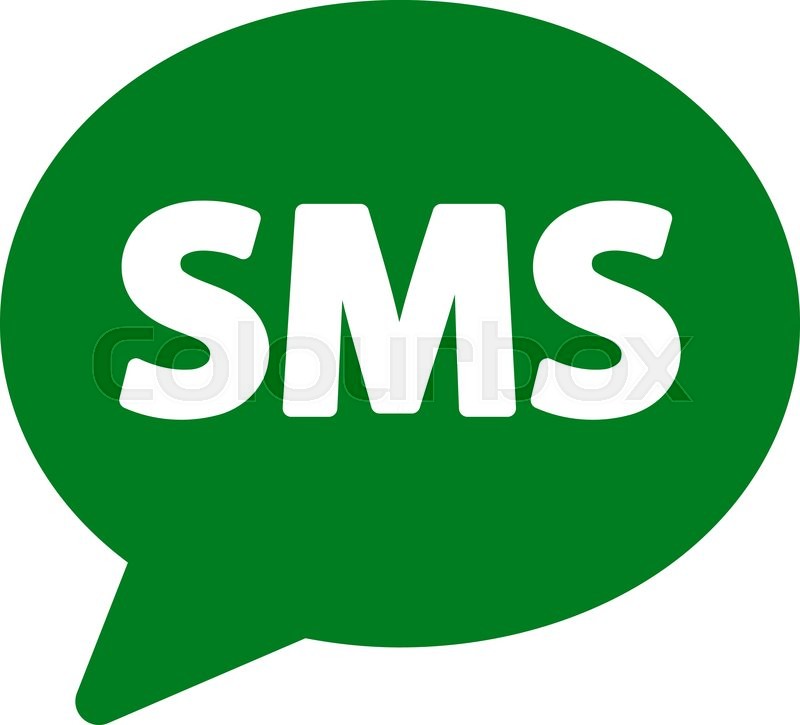 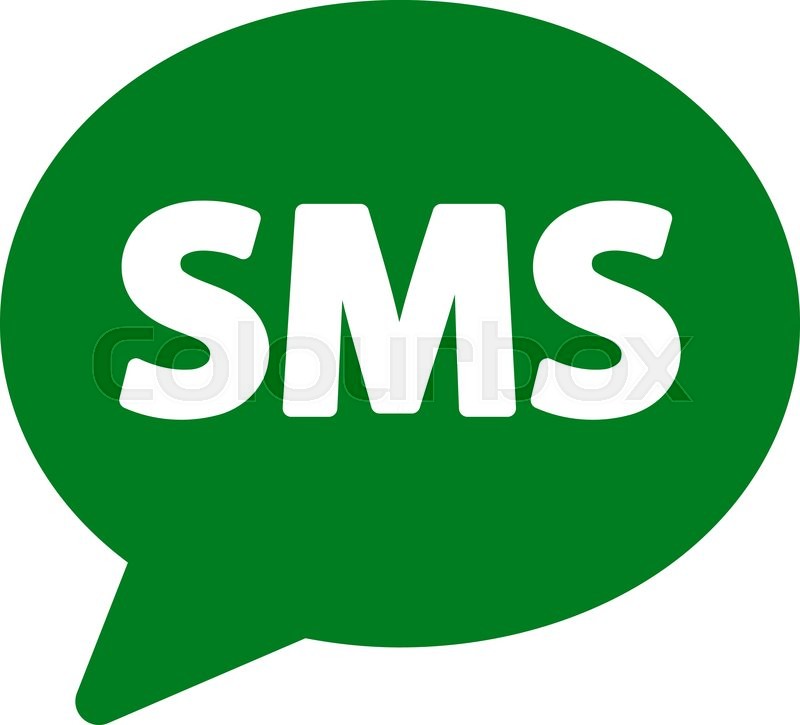 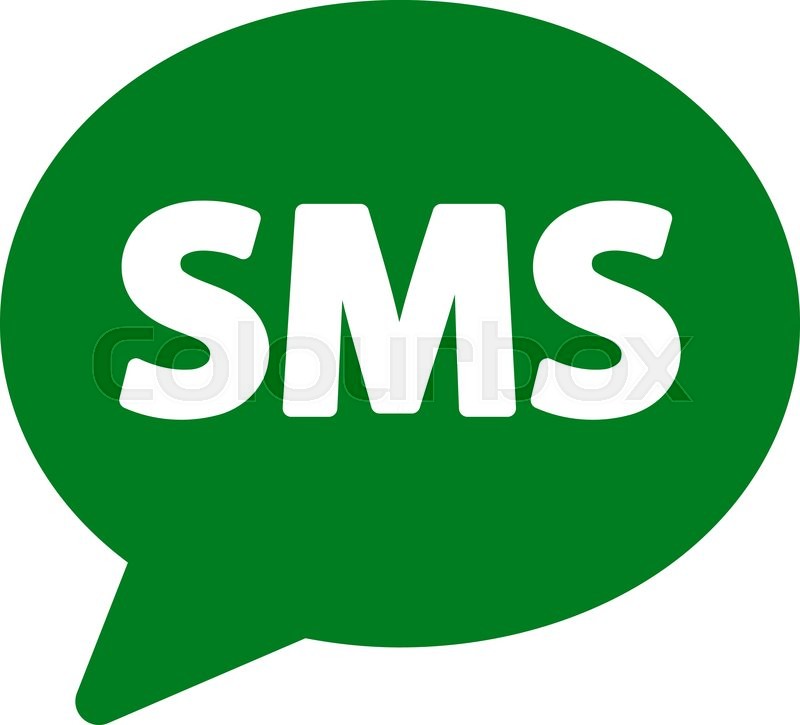 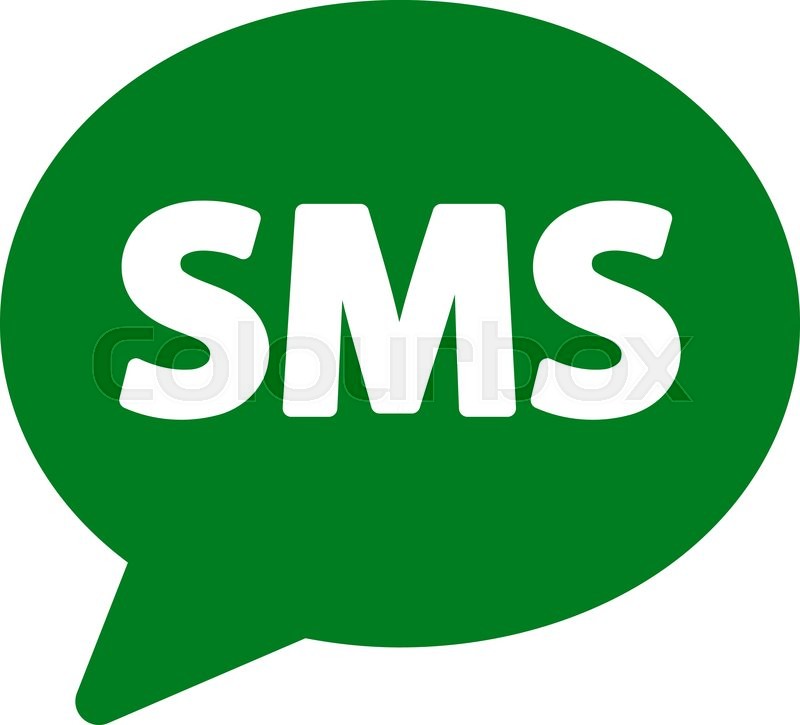 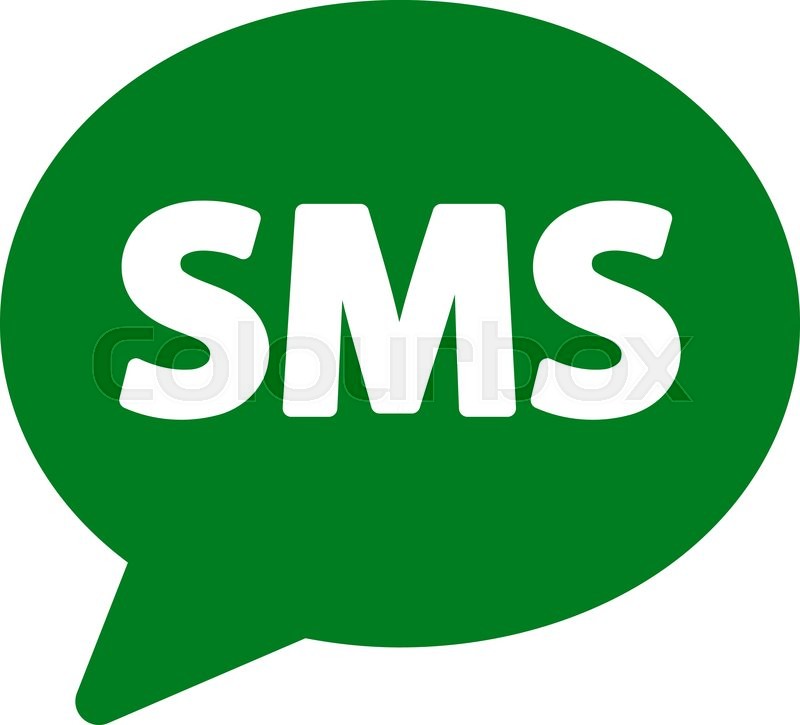 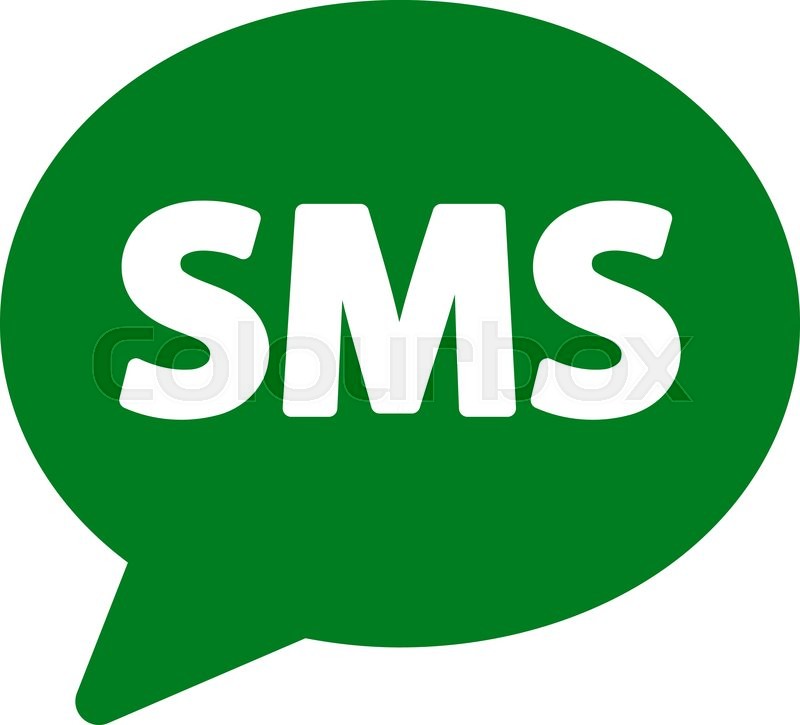 Scenario 2
*
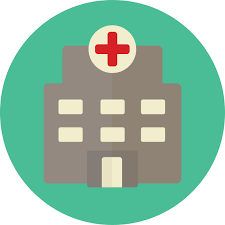 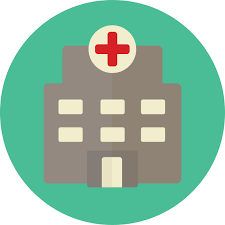 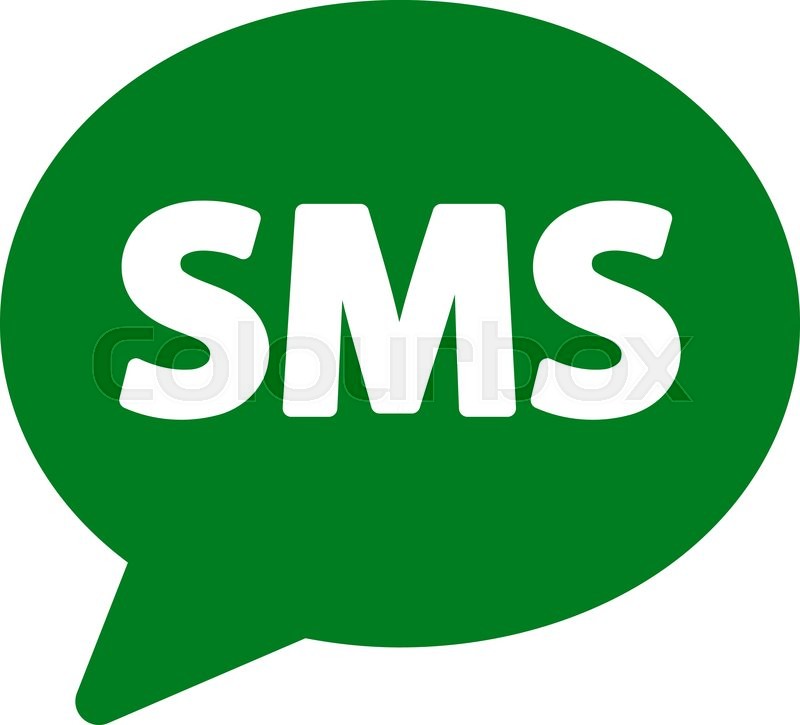 Medicine refill
Medicine refill
3 missed doses